Design and development of FPGA based PCI Express card
By

Sunil G. Kulkarni, SO/F,
Pelletron-Linac Facility,
BARC-TIFR.
21/01/2011 ASET
Industry Standard Bus Throughput Comparison:
21/01/2011 ASET
PCI Express: Evolution of PCI
PCI transactions are packetized and then serialized
GEN1 speed @ 2.5Gb/S, GEN2 speed @ 5Gb/S, GEN3 speed @ 8 Gb/S
LVDS Signalling, point-to-point, 8B/10B encoded
Full duplex operation
Lane-wise Scalability
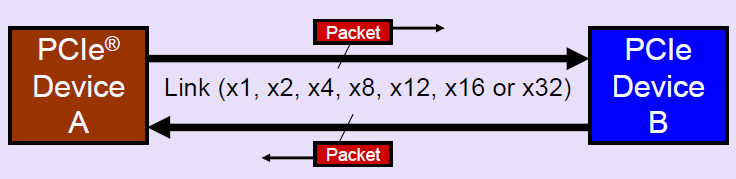 21/01/2011 ASET
Advantages of PCI Express:
High Bandwidth 
Software Backward Compatibility
Layered Architecture
Next Generation I/O
I/O Simplification
21/01/2011 ASET
High Bandwidth:
21/01/2011 ASET
Dedicated I/O
21/01/2011 ASET
PCI PnP Model (init, enum, config)
OS Config
No OS Impact
PCI Software/Driver Model
S/W
Packet-based Protocol
Transaction
Data Integrity
Data Link
Point-to-point, serial, differential…
Physical
Future speeds and 
encoding technologies 
only impact physical layer
Backward Compatibility
21/01/2011 ASET
PCI Express layers:
21/01/2011 ASET
Transaction layer Packet (TLP):
21/01/2011 ASET
Implementation Options:
Whether ASIC or FPGA?

ASIC : Only for one and four lanes.
Example: PLX 8311 (one lane bridge), NI Modules

FPGA : Eight lanes support.
Example : Xilinx Virtex-5 (eight lanes HARD IP)

Selected Method: Xilinx Virtex-5 FPGA
21/01/2011 ASET
Topology of PCIe System
21/01/2011 ASET
Virtex-5 FPGA Integrated Endpoint Block for PCI Express Designs
x8, x4, x2, or x1 lane width
RocketIO™ GTP and GTX transceivers implement a fully compliant PHY
Block RAMs used for buffering
Up to 6 x 32 bit or 3 x 64 bit base address registers (BARs)
Up to two virtual channels (VCs)
21/01/2011 ASET
Endpoint Block Diagram:
21/01/2011 ASET
Clock Resources:
21/01/2011 ASET
Clock Frequency Versus Lane Width
21/01/2011 ASET
Block RAM Interface
The Transmit (TX), Receive (RX), and Retry buffers are implemented with block RAM.
Transmit buffer. Buffers transmitted packets. It is divided into separate FIFOs for posted, non-posted, and completion transactions.
Receive buffer. Buffers received packets. It is divided into separate FIFOs for posted, non-posted, and completion transactions.
Retry buffer. Holds a copy of each TLP that is currently in the process of being
transmitted until the information has been received correctly
21/01/2011 ASET
LogiCORE™ Endpoint Block Plus Wrapper
This tool provides a wrapper around the integrated Endpoint block and automatically connects the block RAMs, RocketIO transceivers, and reset and clock modules.
This is used via GUI where the user can select number of lanes, different clocks, registers and other memory devices.
21/01/2011 ASET
Snapshots:
21/01/2011 ASET
Snapshots cont..
21/01/2011 ASET
PCI Express Interface Card:
21/01/2011 ASET
PCB Design:
PCB has 16 layers with alternate GROUND layers to avoid signal integrity issues.
 All high speed tracks (PCI Express differential signals as well as differential clock signals) are simulated for impedance calculations (100 ohms) .
 Differential pair lengths are matched within +-5 mils.
 Board design is carried out using cadence tools and board simulations using Hyper lynx from mentor graphics.
21/01/2011 ASET
Major Design issues:
Higher pin counts of FPGA means higher number of PCB layers and hence higher fabrication costs.
 FPGA with built-in PCI Express blocks are costly.
 PCB design becomes complex and board simulations are required.
 Due to above constraints , a thorough cost versus functionality audit is needed.
21/01/2011 ASET
Applications:
To design data acquisition system with addition of high speed ADCs/DACs on-board.
 To design PXI Express based modular instruments or data acquisition modules.
 To develop high speed peer-to-peer data transfer links via Fiber-optic cables. 
 To process or display video applications where bandwidth requirement is very high.
 To design multiple FPGA board for DSP operations and transferring data to PC.
21/01/2011 ASET
Acknowledgements:
Shri Jaydeep Gore.
 Shri P. V. Bhagwat.
 Shri V. V. Tambwekar.
 Dr. R. K. Shyamasundar.
21/01/2011 ASET